Heloisa
ANIMAIS FOFOS
COELHO
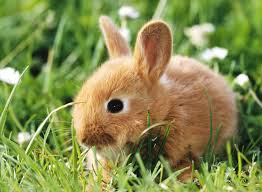 CACHORRO
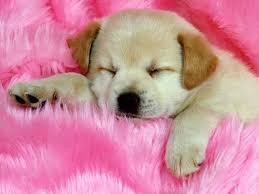 GATO
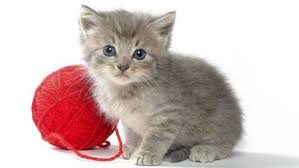 SURICATO
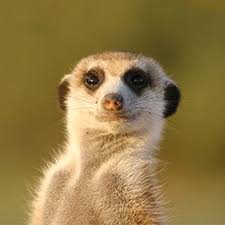 PINGUIN
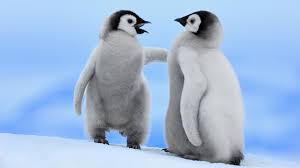 PANDA
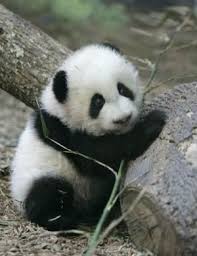 HAMSTER
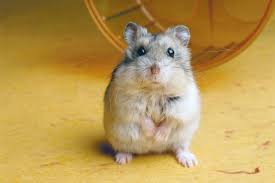